Изучаем
Фигуры.
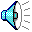 ДОМ
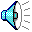 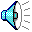 ЕЛКА
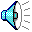 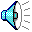 ГРИБ
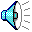 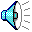 Машинка
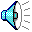 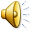 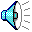 ТЕЛЕФОН
АЛЁ
1
1
2
3
2
4
5
6
7
8
9
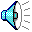 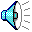 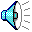 РЫБКА
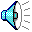 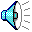 МЫШКА
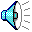 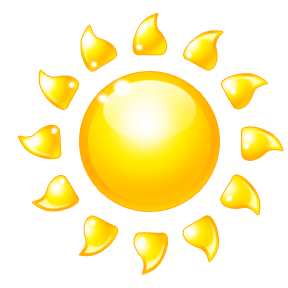 До скорых           встреч!
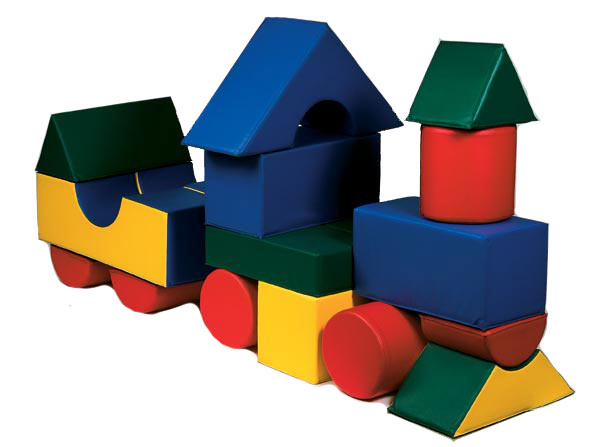 Пояснительная     записка.
Данное электронное пособие рекомендуется  для работы с  детьми  3-4 лет.   Пособие можно использовать как фрагмент непосредственной образовательной деятельности (образовательная область «Познание») для  изучения геометрических фигур с детьми, в режимных моментах  или для индивидуальной работы с ребенком по закреплению геометрических фигур в домашних условиях.  
Актуальность: Дети младшего дошкольного возраста испытывают затруднения при  изучении нового материала, а также при повторении и закреплении пройденного материала в рамках образовательной деятельности по ФЭМП по пройденному материалу.
    Цель: Развивать умение различать и называть основные геометрические фигуры, ввести в активный словарь детей младшего дошкольного возраста названия основных геометрических фигур. 
Задачи: Познакомить с основными  геометрическими фигурами (названия и свойства), обогатить и активизировать названия фигур в речи, умение находить в повседневной жизни предметы, похожие на геометрические фигуры.
Описание работы со слайдами.
Презентация содержит 16 слайдов. 
Показом слайдов управляют по щелчку мыши. Использованы различные переходы: соты, рябь, шашки, растворения, жалюзи от одного слайда к другому и озвучена голосам.
Слайд 1: Название темы презентации «Изучаем фигуры».
Слайд 2: Ребенок видит картинку  домик состоящую из различных геометрических фигур. Вопрос: "Что это такое?" - "Это Домик ". 
Слайд 3.Появление  геометрических  фигур.  Звучит вопрос: «Какие фигуры ты видишь?»   Дети называют фигуры.
Слайд 4: Появляется изображение елочки из геометрических фигур. Вопрос: "Что это такое?" - "Это Елка". 
Слайд 5: Появляются геометрические  фигуры. Звучит вопрос: «Какие фигуры ты видишь?»  Дети называют фигуры.
Слайд 6: Появляется изображения грибочка. Вопрос: "Что это такое?" - "Это Гриб". 
Слайд 7: Появление  геометрических  фигур.  Звучит вопрос: «Какие фигуры ты видишь?»   Дети называют фигуры.
Слайд 8: На этом слайде машинка выезжает и дети говорят: "Это Машинка". 
Слайд 9: Появляются геометрические  фигуры. Звучит вопрос: «Какие фигуры ты видишь?»  Дети называют фигуры.
Слайд 10: На данном слайде появляется телефон и звонок телефона, Вопрос: "Что это такое?" - "Это телефон". 
Слайд 11:  Звучит вопрос «Сколько ты видишь прямоугольников?» - «Один», «А сколько   кружков?», - «Много».
Слайд 12: Появляется следующая картинка,  «Рыбка»,  она выплывает. Вопрос: "Что это такое?" - "Это Рыбка". Можно задать дополнительный вопрос: «Из каких фигур она состоит?».
Слайд13:  Появляются геометрические  фигуры. Звучит вопрос: «Какие фигуры ты видишь?»  Дети называют фигуры.
Слайд 14: Появляется  следующая  картинка звучит  Вопрос: "Что это такое?" - "Это Мышка". 
Слайд 15: Появляются геометрические  фигуры. Звучит вопрос: «Какие фигуры ты видишь?»  Дети называют фигуры.
 Слайд 16: Появляется Солнце, вращающее вокруг себя, и выскакивает надпись «До скорых встреч».